تـرنيــمة
يَسُوعُ فِيكَ بَهجتي
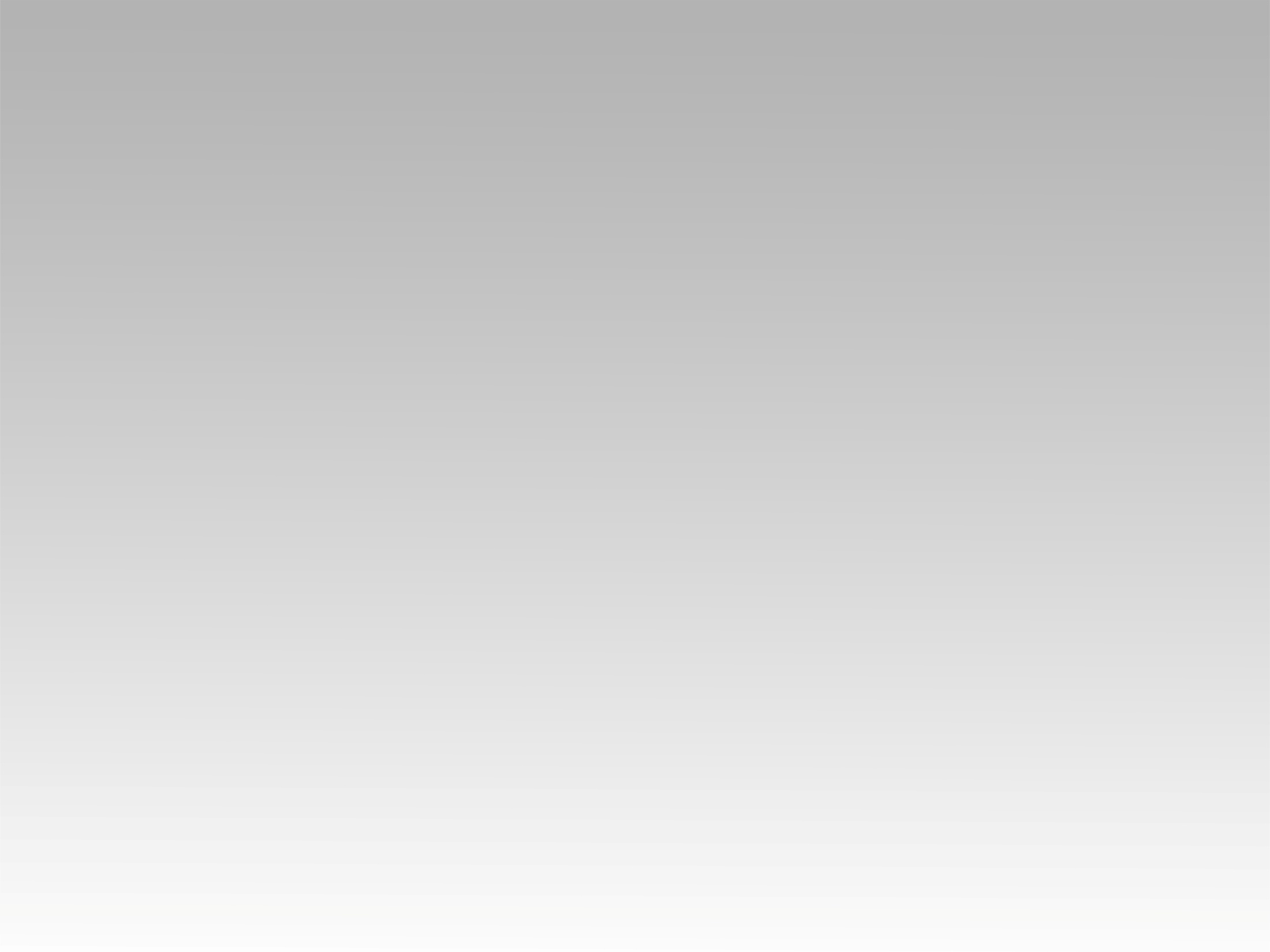 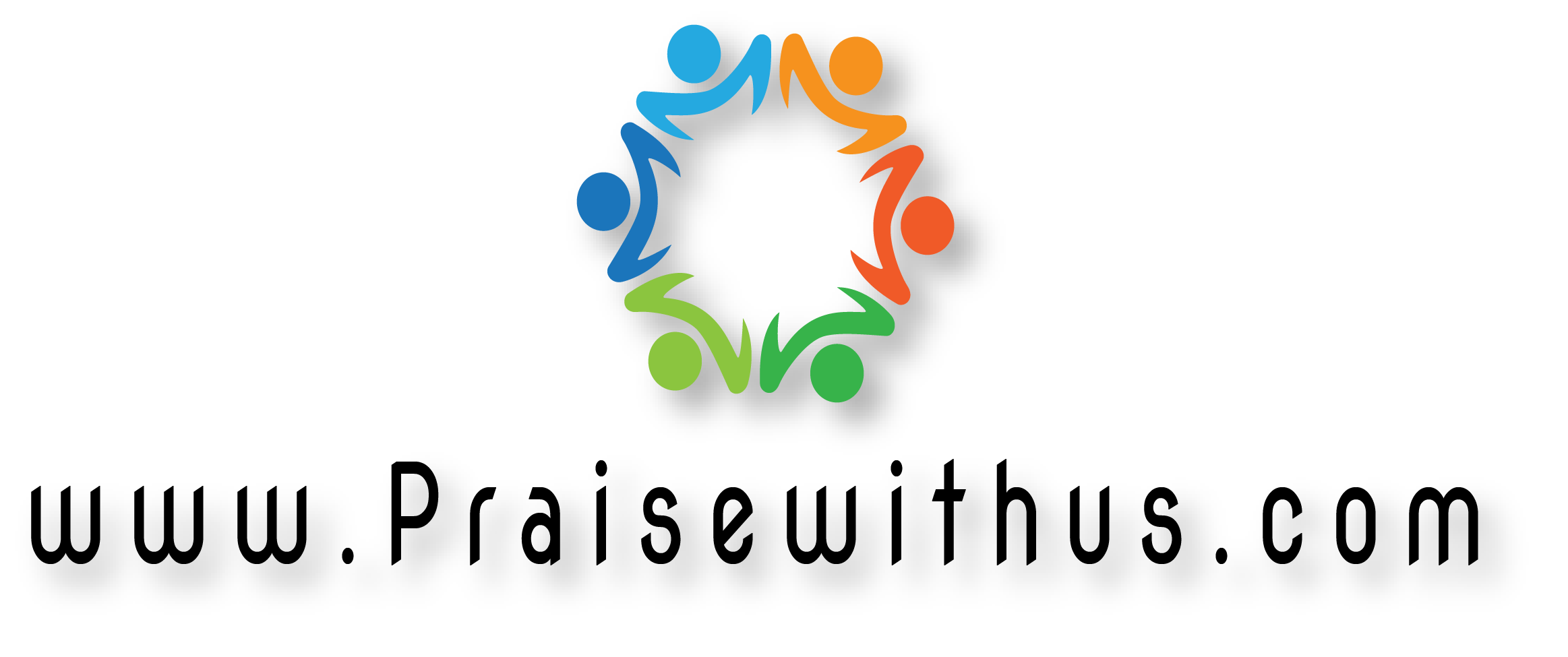 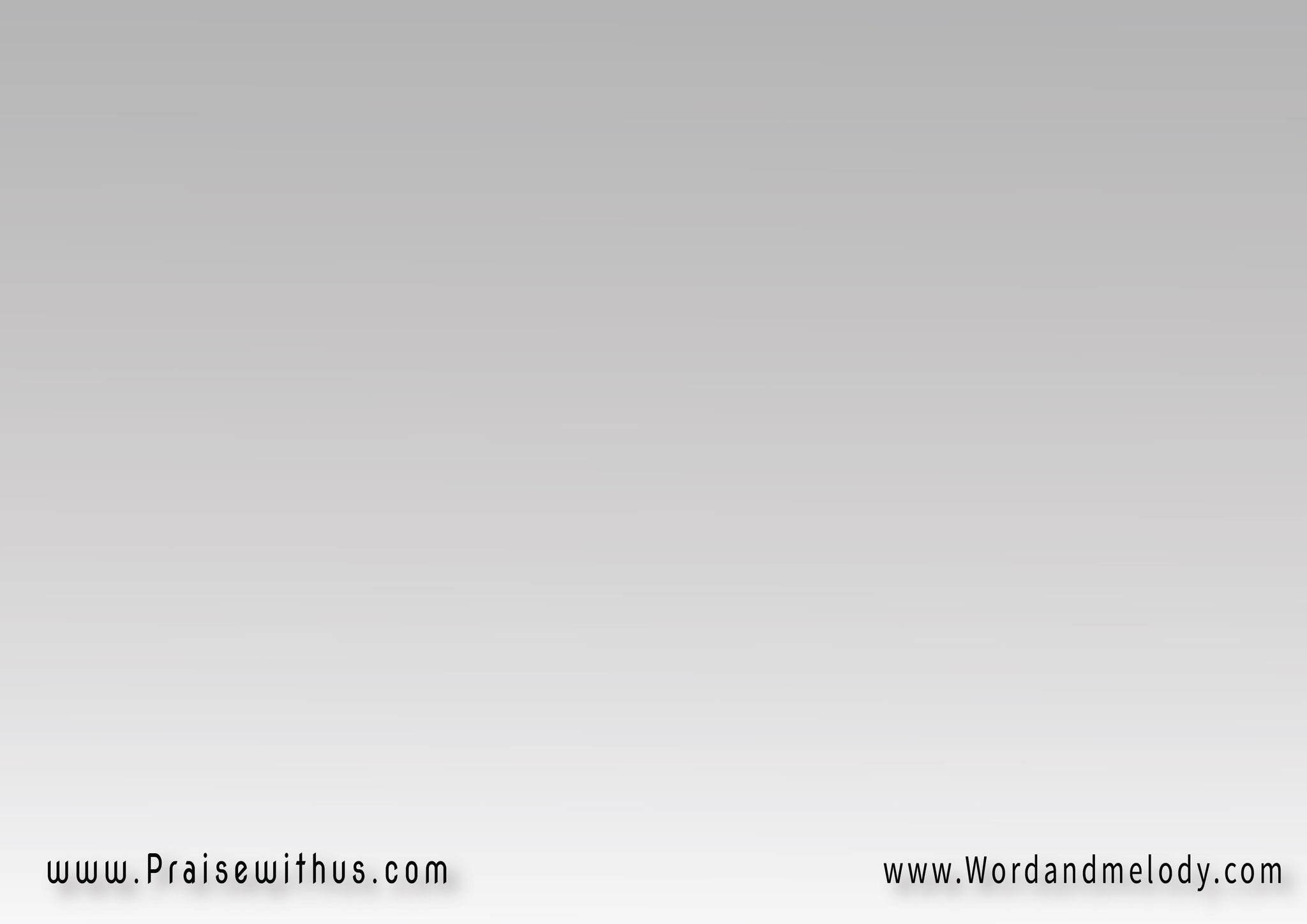 (يَسُوعُ فِيكَ بَهجتي 
أنتَ دَومَاً برِفقتي 
يا حَبيبي وسَيدي 
أنتَ كُلُّ فرحتي)٢
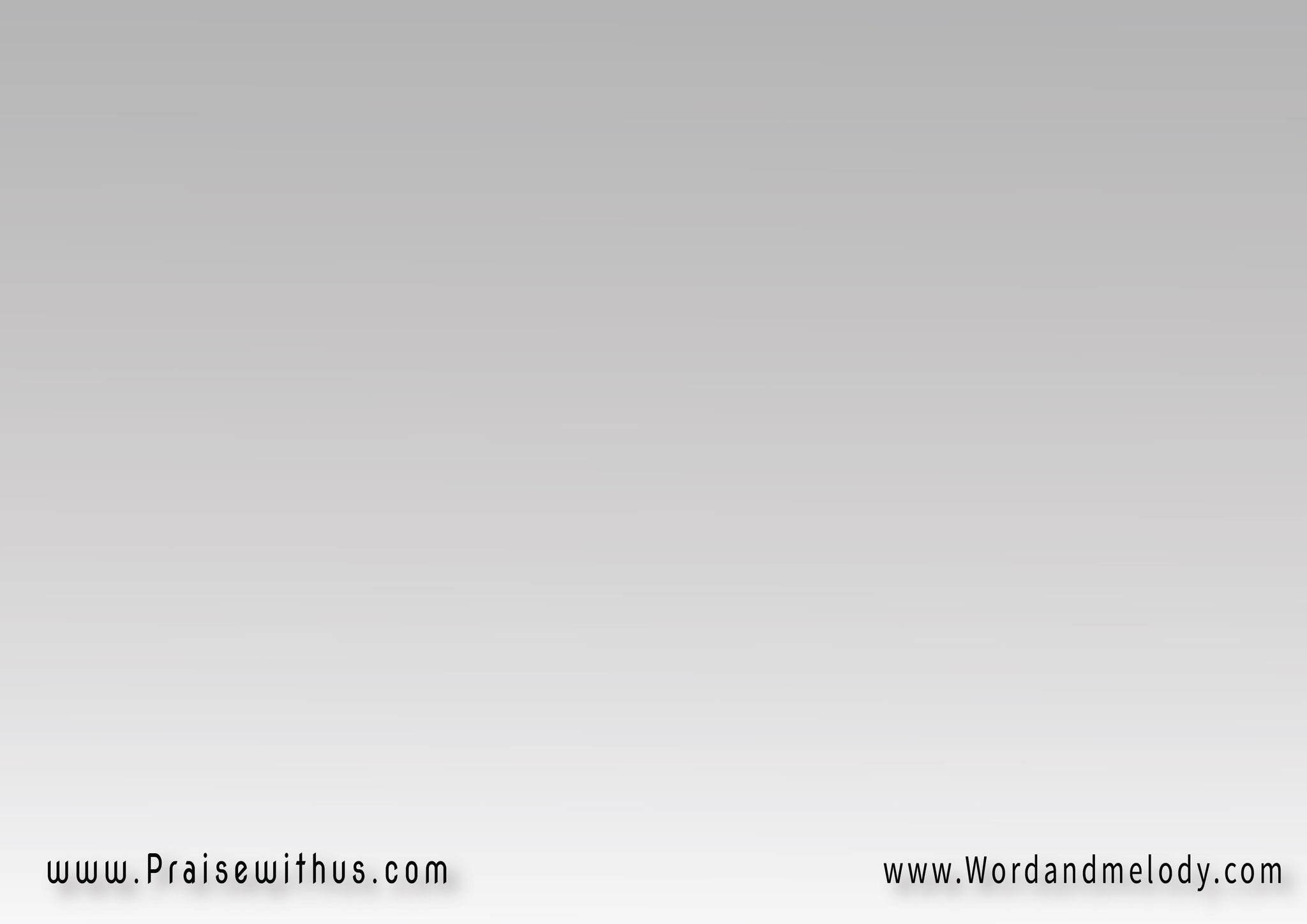 لِذا اسْمَكَ أُمَجدُ 
وحُبَكَ أُنشدُ  
أفَضَالَكَ أُعَدِّدُ 
(بِحقكَ سَوفَ أشهدُ)٢
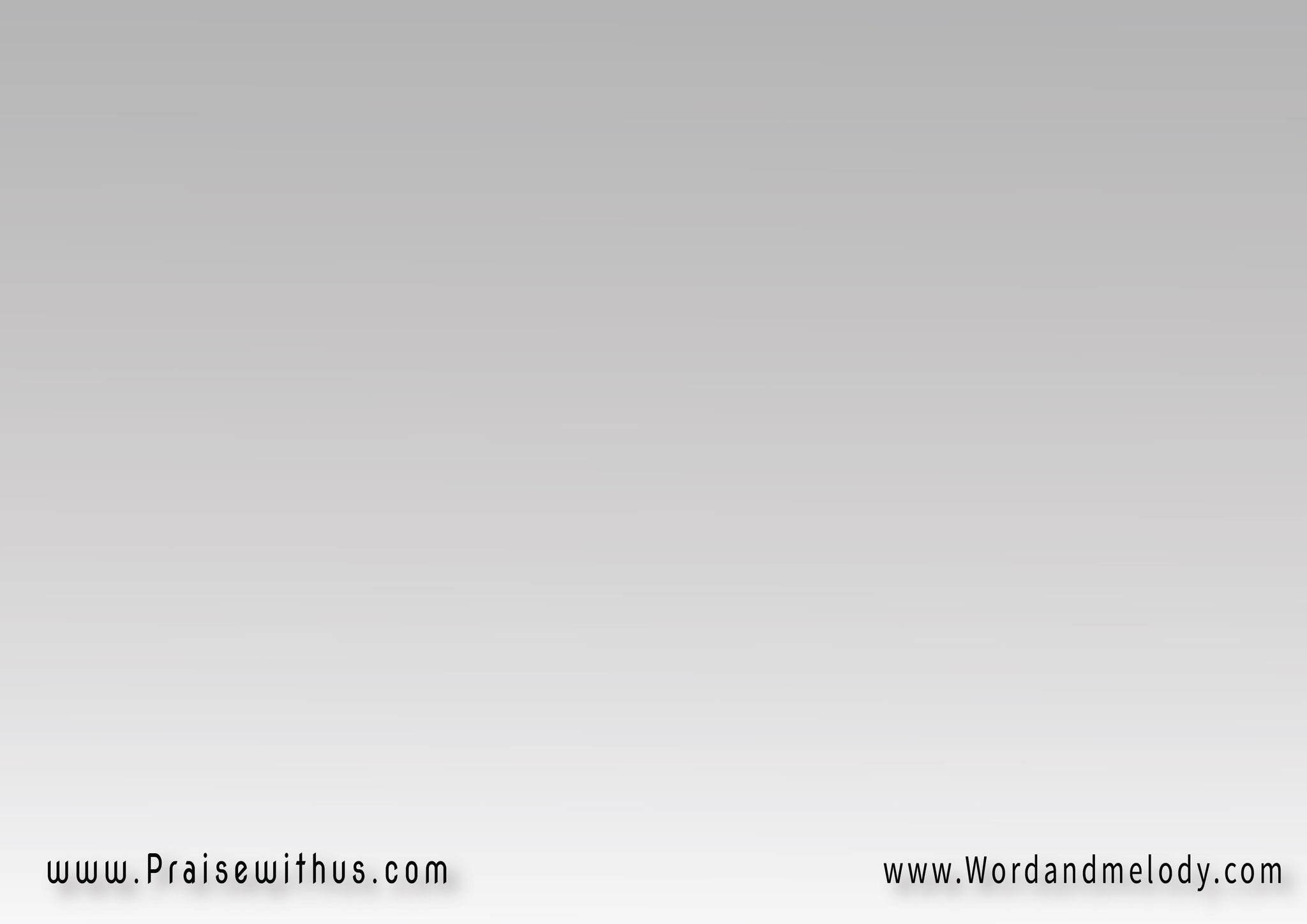 (دِيارَكَ أدخلتني 
في قُدسكَ أسكَنتني 
بِروحكَ مَلآتني 
بَبَركَ سَتَرتني)٢
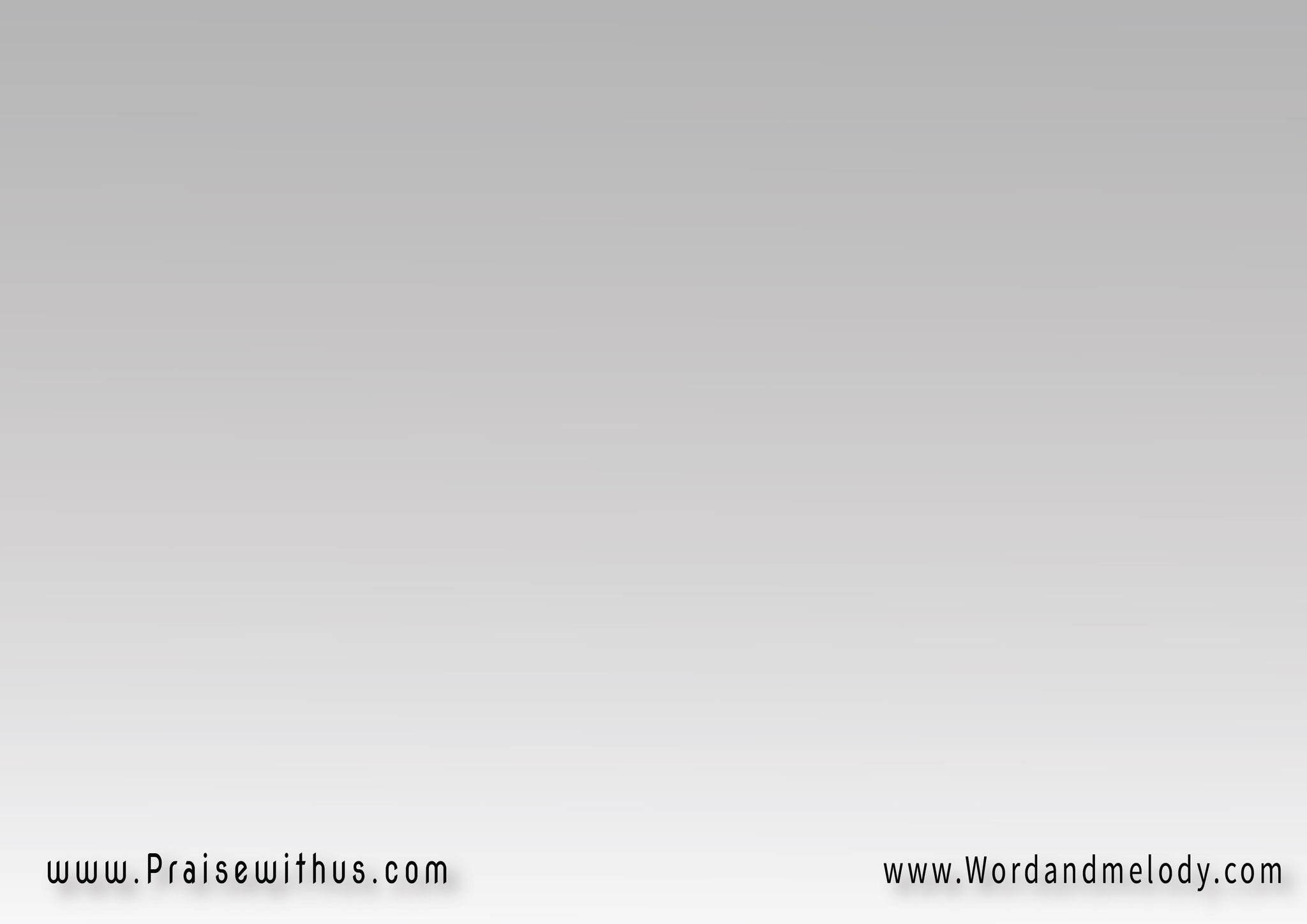 لِذا اسْمَكَ أُمَجدُ 
وحُبَكَ أُنشدُ  
أفَضَالَكَ أُعَدِّدُ 
(بِحقكَ سَوفَ أشهدُ)٢
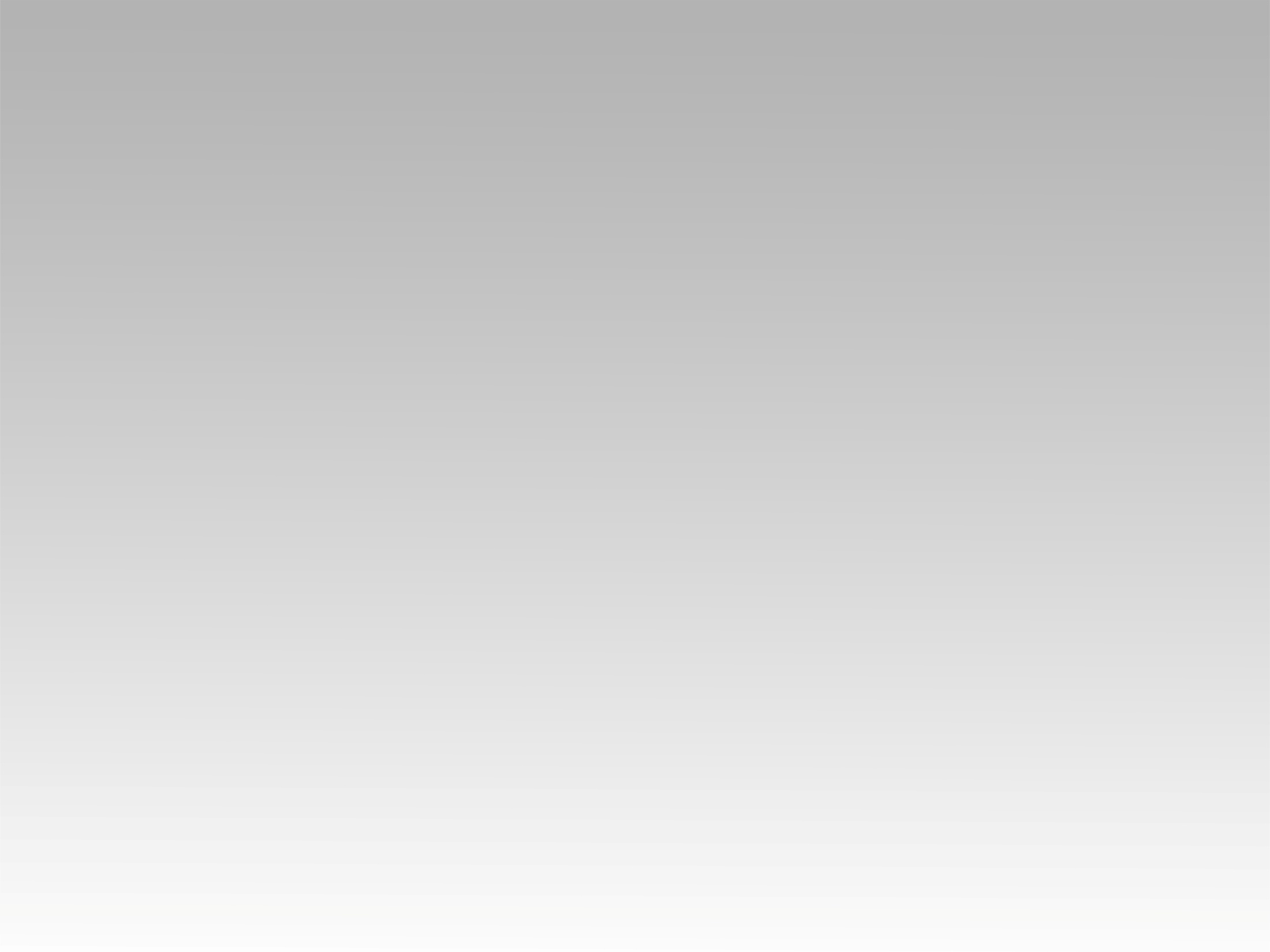 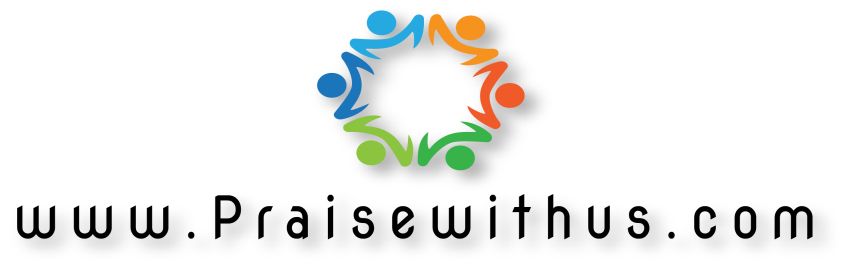